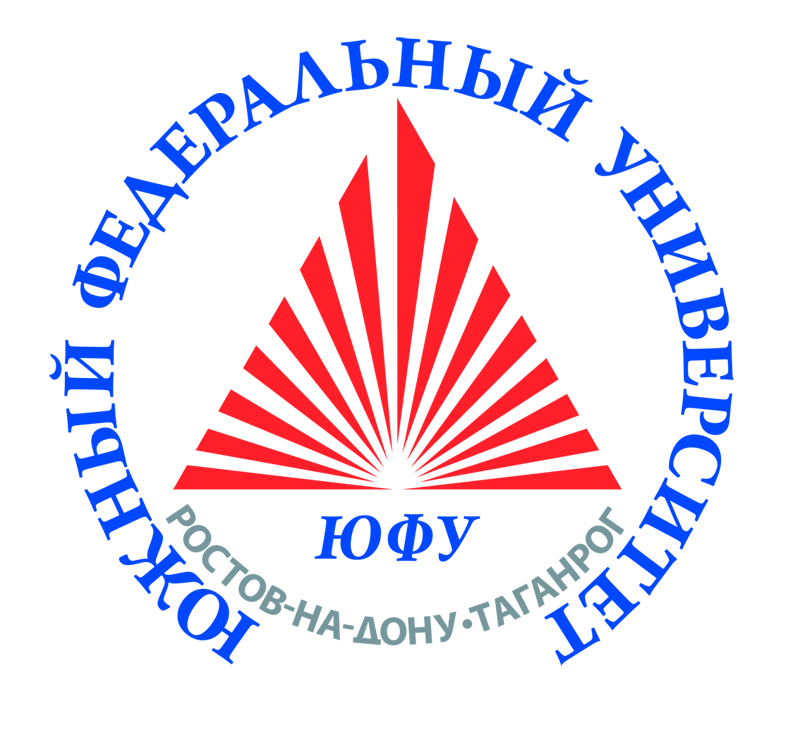 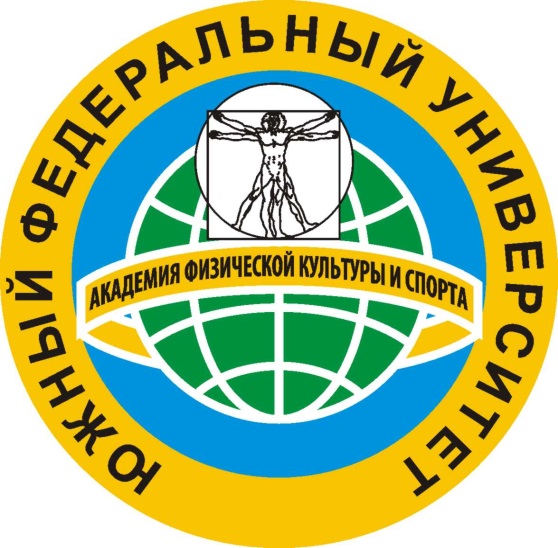 Психология 
физической культуры
Лекция 2 ЛИЧНОСТЬ СПОРТСМЕНА КАК СУБЪЕКТА СПОРТИВНОЙ ДЕЯТЕЛЬНОСТИ
Личность – продукт социально-исторического развития и собственной деятельности человека. Она обладает сознанием и системой социальных качеств, выполняет определенные функции в обществе. 

Спорт, одно из средств воспитания личностных качеств. Роль спортивной деятельности в формировании характера заключается в том, что она образует те своеобразные потенциальные основы действий, в которых выражается характер человека, его индивидуальные особенности, воля.
Платонов К.К. анализируя общую систему личности, разделил все ее особенности и черты на четыре группы, образующие основные стороны личности:

Социально-обусловленные особенности (направленность, моральные качества);
Биологически обусловленные особенности (темперамент, задатки, инстинкты, простейшие потребности);
Опыт (объем и качество имеющихся знаний, навыков, умений и привычек);
Индивидуальные особенности различных психических процессов.
Формирование личности спортсмена
спортивная деятельность способствует решению:
Нравственных задач;
Волевых задач;
Эстетических задач;
Интеллектуальных задач формирования личности человека и спортсмена.
Формирование этических норм и навыков поведения предусматривают:
формирование нравственного сознания, идейной убежденности и мотивов деятельности, согласующихся с идеалами высокой морали;
воспитание моральных чувств, характерных для передовых членов общества и мирового сообщества (любви к Родине, чувств дружбы, товарищества, коллективизма, общественного долга, миролюбия, гуманизма и т.п.);
формирование нравственного опыта, твердых привычек соблюдать этические нормы;
развитие навыков общественно оправданного поведения, в том числе и конкретных норм спортивной этики.
Интеллектуальное воспитание. В задачи умственного воспитания входят:
обогащение специальными знаниями, относящимися к сфере физической культуры и спорта, систематическое расширение и углубление их, формирование на этой основе осмысленного отношения к физкультурной, спортивной деятельности, содействие формированию научного мировоззрения;
развитие познавательных способностей, качеств ума, содействие творческим проявлениям личности, в том числе в самопознании и самовоспитании.
Эстетическое воспитание. Задачи состоят в том, чтобы:
воспитывать способность чутко воспринимать, глубоко чувствовать и правильно оценивать красоту в сфере физической культуры и спорта и в других областях ее проявления;
формировать эстетически зрелое стремление к физическому совершенству;
формировать эстетику поведения и межличностных отношений в физкультурной, спортивной деятельности;
вырабатывать активную позицию в утверждении прекрасного и непримиримость к безобразному в любых его проявлениях.
Воспитание воли. Основные задачи, состоят в том, чтобы обеспечить:
формирование мотивационных, интеллектуальных и нравственных основ, которые обеспечат волевые проявления применительно к требованиям физкультурной, спортивной деятельности;
всестороннее развитие волевых качеств, необходимых в каждом виде деятельности, формирование на этой основе стержневых черт характера, которые проявлялись бы не только в условиях спортивной деятельности, но и в многообразных ситуациях жизненной практики.
Личностные особенности спортсменов
Обследование больших групп спортсменов высокой квалификации показывает, что наиболее характерными особенностями их личности являются:
высокая эмоциональная устойчивость,
уверенность в себе,
независимость, самостоятельность,
склонность к риску,
самоконтроль,
общительность.
Спасибо за внимание!